“Computer Science is no more about computers than astronomy is about telescopes.” - Edsger W. Dijkstra
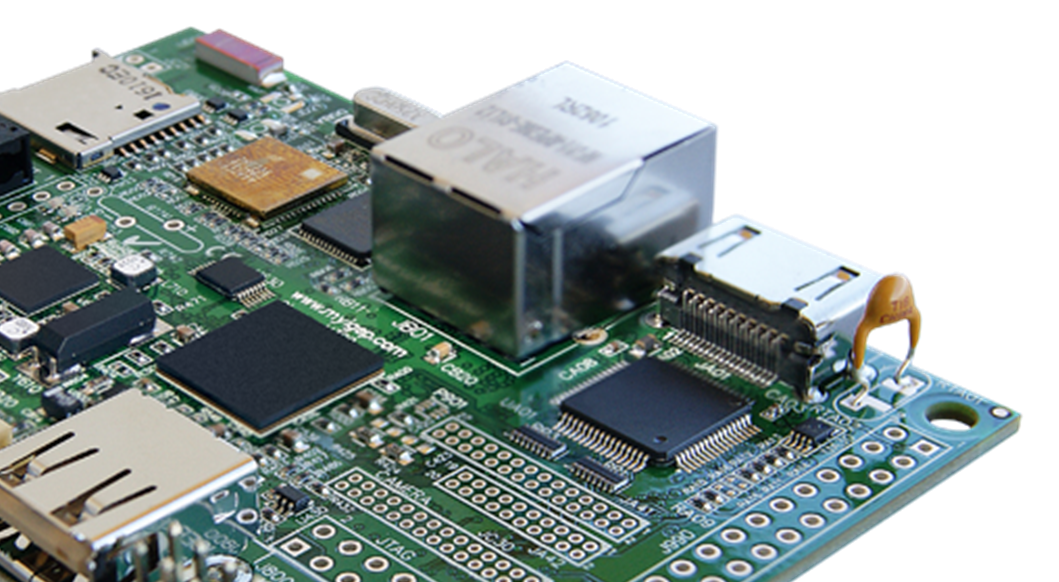 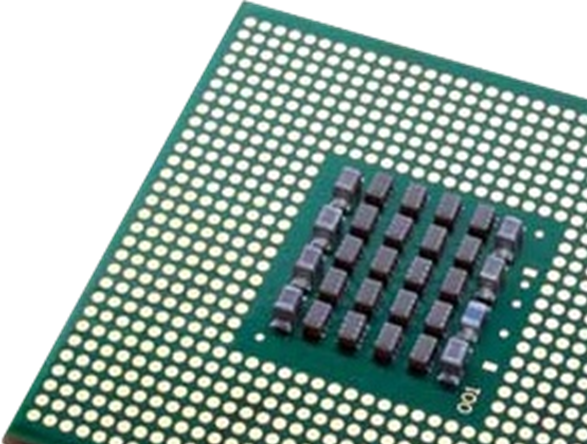 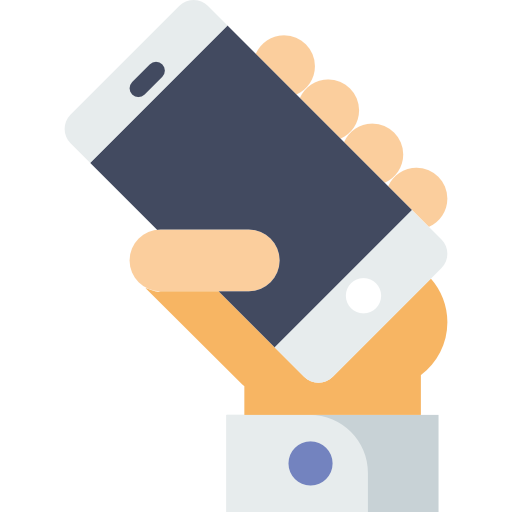 Why choose Computer Science? Technology is embedded in every aspect of our lives.Computer Science is being used to help solve many of the world's biggest problems
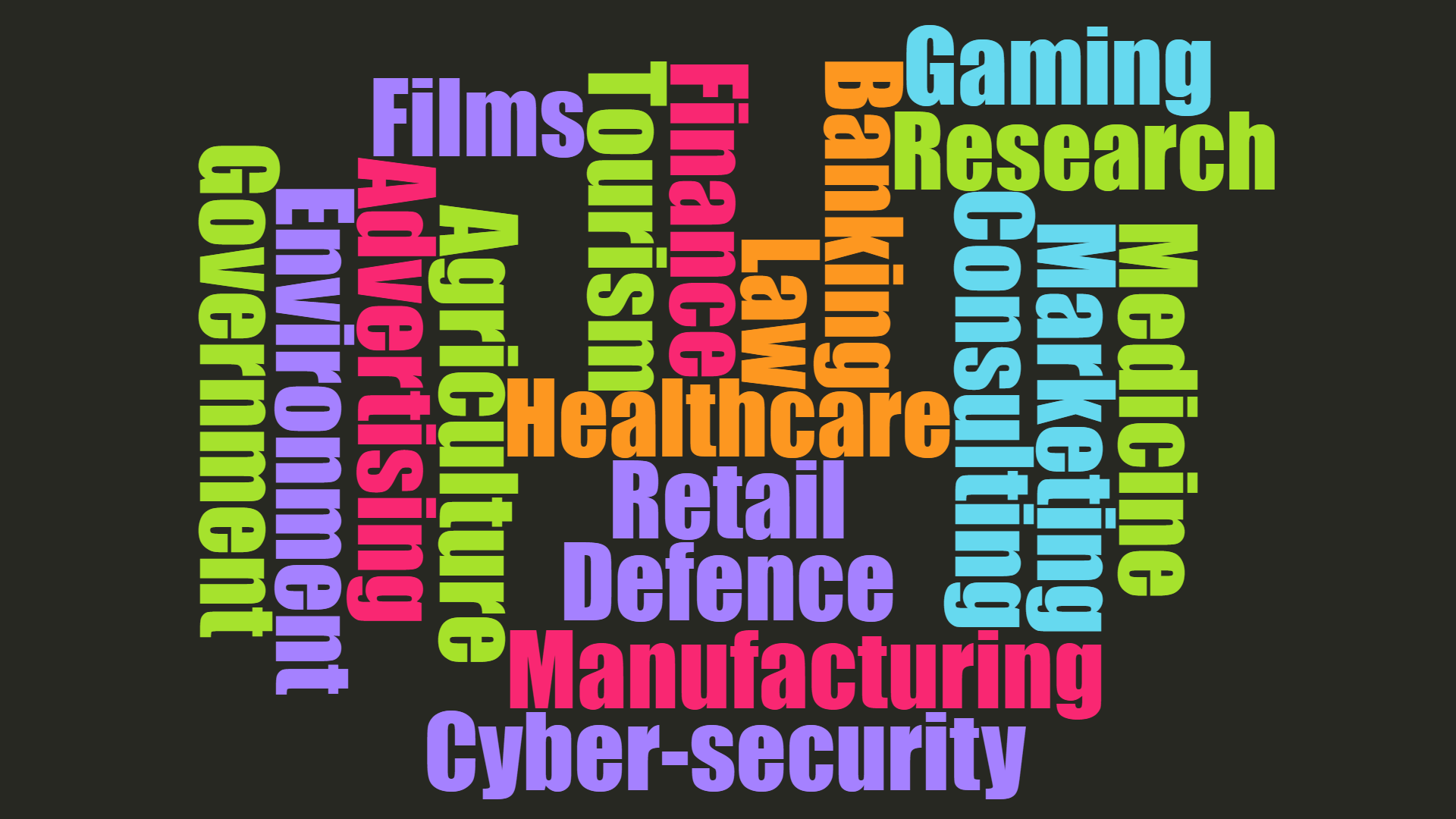 Entry Requirements
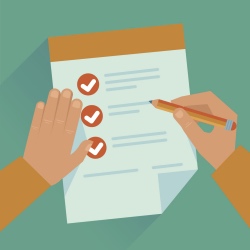 Maths
Grade 7

Computing
Grade 6
The QualificationOCR A Level Computer Science 
Linear Course so all the content is examined at the end of two years

Content overlaps/builds on the content covered in the GCSE
Paper 1 – Computer Systems
40% of A Level
2 hours 30 minutes
140 marks

Paper 2 – Algorithms and Programming
40% of A Level
2 hours 30 minutes
140 marks
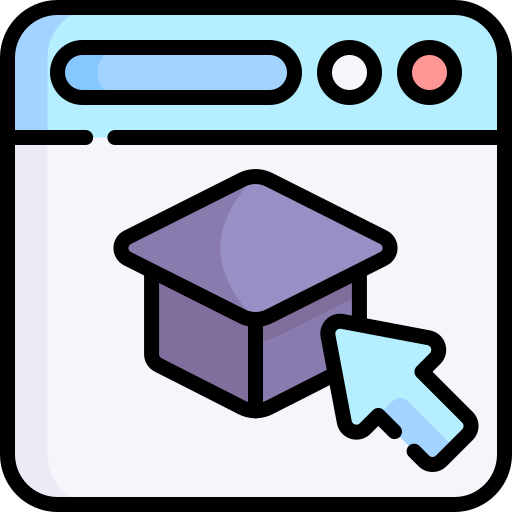 What does the course cover?
Internal computer components
Cyber security
Data representation
Effect of digital technology on society
Programming
Networking and the Internet
Software development
Year 13 – The Project
Non-exam assessment
75 marks
20% of A Level
Create solution to a problem
Independent research
Any Language
Examples…
Complex Games (e.g. may involve playing against the computer)
Simulations
Automated scheduling/timetabling
Online multi-user websites
Robotics
Mobile Apps/Games
Past Projects
Hive Lighting style system
2D and 3D Computer Games
Poker/Chess Tutorial/Games
Work Experience Mobile App
DJ Software
Software for Parents Business
Stock Control Systems
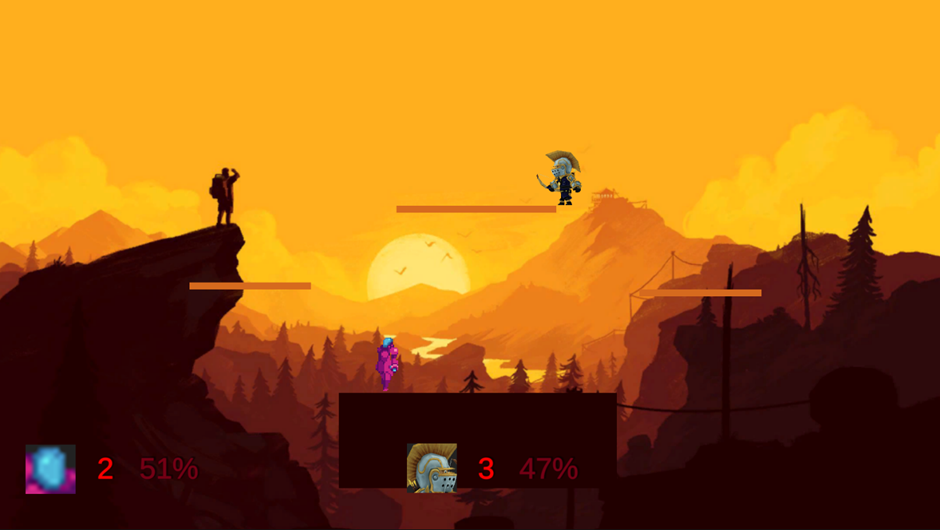 Subject Links
Maths
Further Maths
Physics
Design and Technology
Business
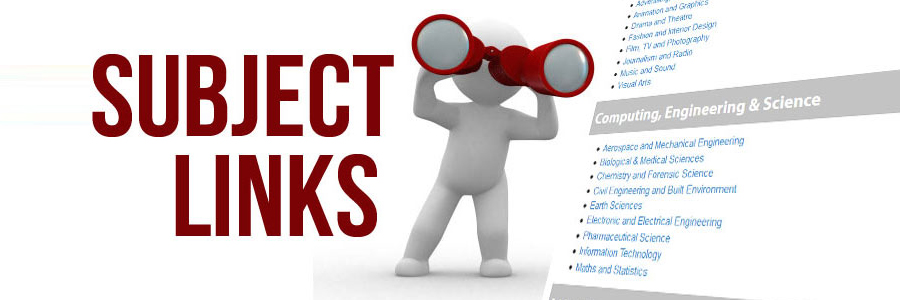 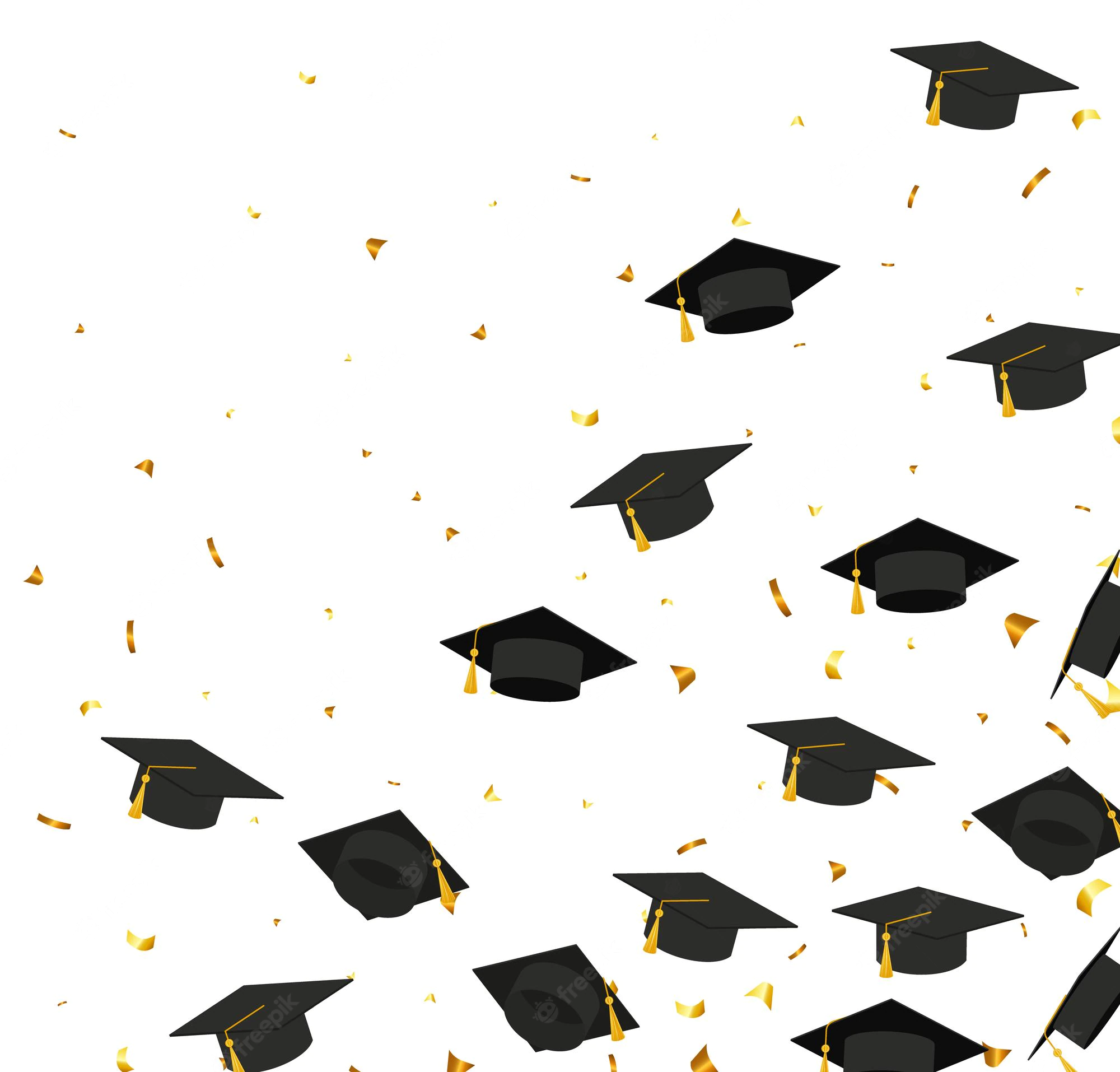 Degrees
Many universities offer computer science, software engineering, or computing degrees either on their own or as a ‘joint honours’ program. 

More specialist degrees, such as telecommunications engineering, hardware engineering, cyber security analyst, games programming, IT and business, also benefit from A-level computing.

Computing is also useful for the application of any 
science or engineering based degree, as it provides 
opportunities for practical problem solving and logical thinking.
Sutton Trust
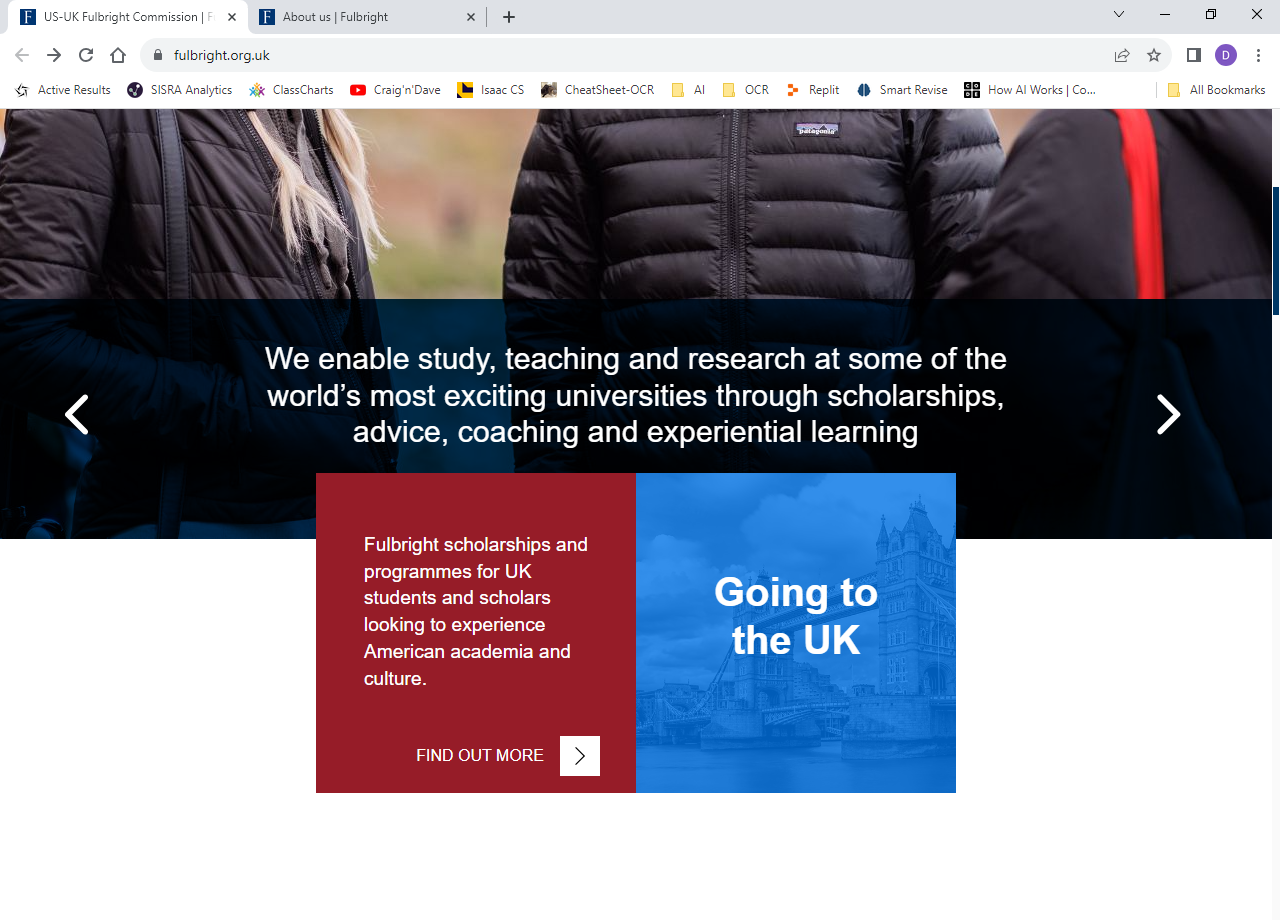 Successfully had one student receive a full scholarship to Princeton University to study Computer Science last year – he started at the University September 2023
Cyber First
CyberFirst offers students a real choice after A Levels or whilst at University.

A CyberFirst Bursary offers undergraduates £4,000 per year financial assistance and paid cyber security training each summer to help kick start their career in cyber
A CyberFirst Degree Apprenticeship allows undergraduates to earn whilst they learn, ready for a job with GCHQ
https://www.ncsc.gov.uk/cyberfirst/bursary
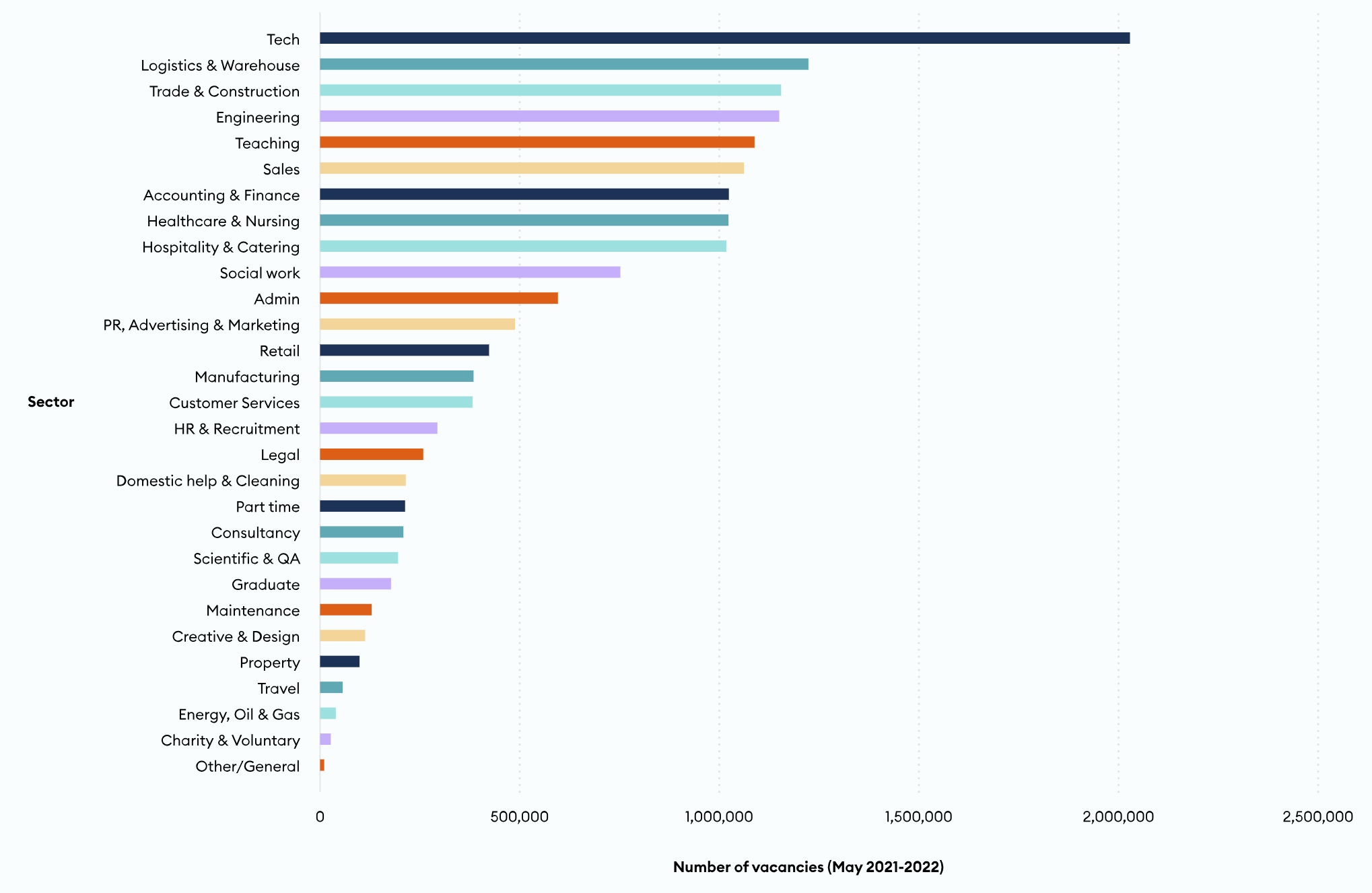 Growth in this sector is predicted to continue to grow!

Did you know the computer games industry is bigger than the film and music industries combined?
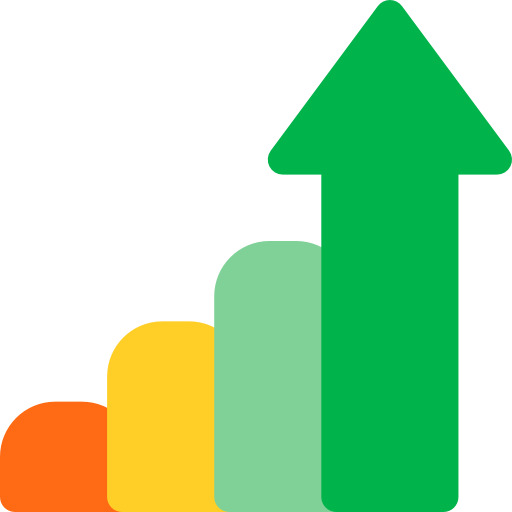 Number of vacancies by industry
[Speaker Notes: Over 36% of jobs in the digital tech economy are in non tech occupations, like Product Management, User Experience, People, and Sales

https://stagetechn.wpengine.com/people-and-skills-report-2022/#tech-job-vacancies]
Types of Careers
Software developer
Systems engineer
Database administrator
Games developer
Information systems manager
Project Manager
Cyber Security
IT consultant
Multimedia programmer
Network engineer
Systems analyst
Systems developer
Web Developer
App Developer
Opportunities
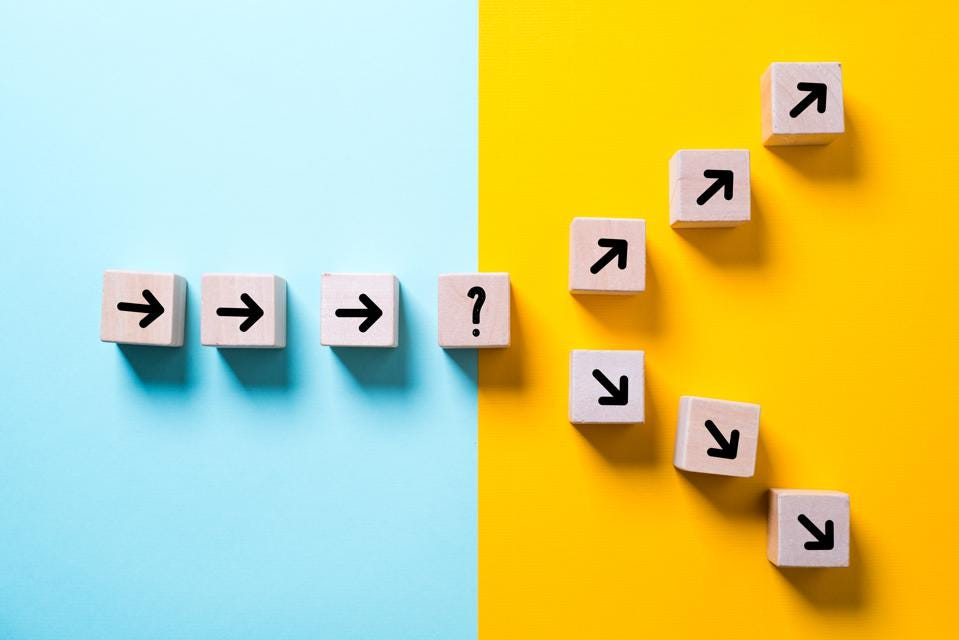 Numerous ways the boys can boost CV and University personal statement content

Mentor boys from 4th and 5th year
Run lunchtime clubs
Open Days
Complete any number of programming courses
Cyber Start course
Research, Research, Research
Student Experience…
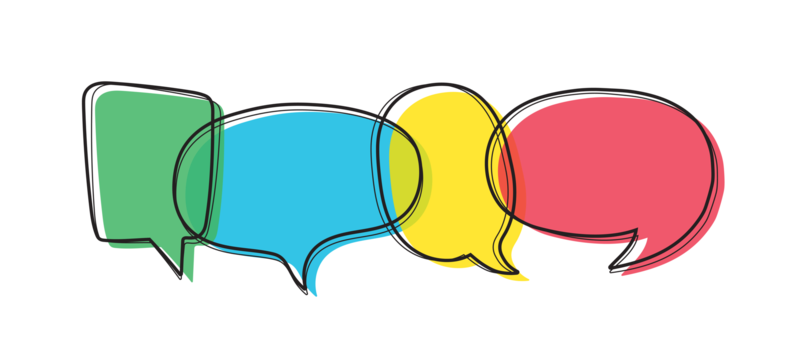 Thank you for listening. If you have any questions feel free to ask now or you can put them in an email
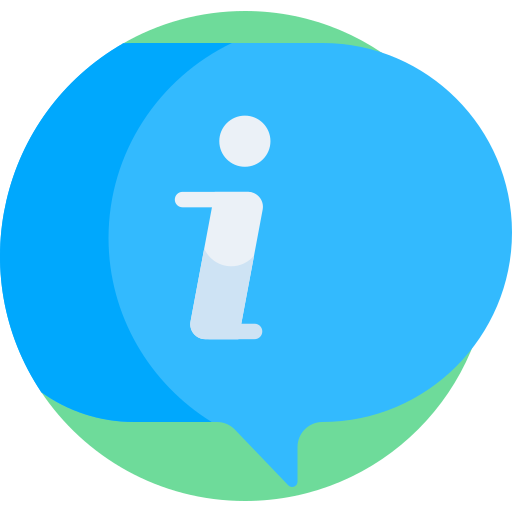 Where to get more information
mrdsweeney@st-ambrosecollege.org.uk
OCR Exam board website:https://www.ocr.org.uk/qualifications/as-and-a-level/computer-science-h046-h446-from-2015/